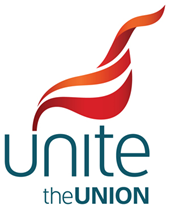 Role & Responsibilities Of The Branch Secretary
Any member of Unite the Union wishing to stand for election to the position of Branch Secretary of the ……… Branch will be expected to fulfil the following Roles and responsibilities;
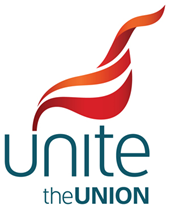 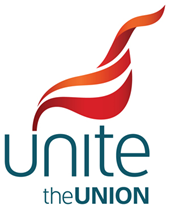 Take control of the day-to-day running of the Unite union office, dealing with files letters and membership data.

Attend the relevant Unite education courses to help fulfil their role.

Keep good up to date financial records for the branch.

Carry out branch audits on a quarterly basis; this will include people who have left the company or who have passed away.

 Have an up to date map of the workplace Unite membership
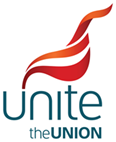 Produce newsletters, posters, and notices.

Write and publish minutes of branch meetings.

Organise internal Unite ballots, making sure the correct union procedures are used.

Actively recruit and organise members.

Have knowledge of the rules of Unite the Union.

Promote and take part in campaigns of Unite the Union.
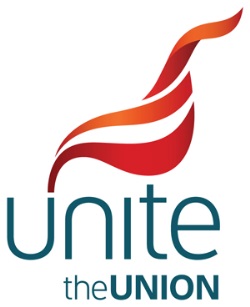 Lead by example.

Be honest and genuine at all times, when dealing with members, the union, and the company.

To seek advice and guidance from other Unite officer or official as and when needed.
Election Rules post 2015 Rules Conference.
RULE 18. WORKPLACE REPRESENTATION
18.1 At each workplace, the members employed at that workplace, shall elect from amongst
themselves, at least every 3 years, 1 or more of the following representatives:
18.1.1 Shop stewards/workplace representatives
18.1.2 Safety representatives
18.1.3 Learning representatives
18.1.4 Equality representatives
18.1.5 Environment representatives
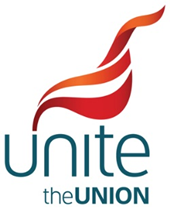 Election Rules post 2015 Rules Conference
The election shall take place at a meeting held between 1st January and 31st March in
each third year, and the elected candidates shall take office for three years. Such
workplace representatives as listed above shall be entitled to attend the triennial
Regional Industrial Sector Conference.
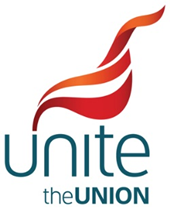